CHAPTER 7
Incident and Intrusion Response
Learning Objective(s) and Key Concepts
Learning Objective(s)
Key Concepts
Describe contingency planning and incident response.
Disaster recovery
Evidence preservation
Adding forensics to incident response
Disaster Recovery
Steps taken after an information technology-related disaster to restore operations
Forensic techniques may be best method for determining what caused the disaster and for avoiding a repeat of it
Forensic process begins once an incident has been discovered
Is not fully underway until after the disaster or incident is contained
Disaster Recovery (Cont.)
Incidence response plan in place to respond to:
Fire
Flood
Hurricane
Tornado
Hard drive failure
Network outage
Malware infection
Data theft or deletion
Intrusion
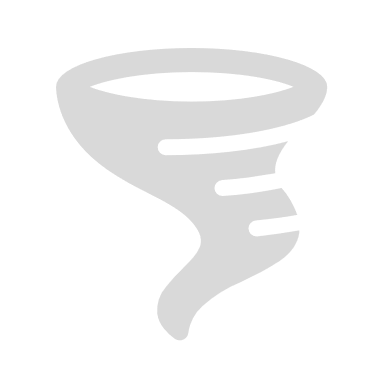 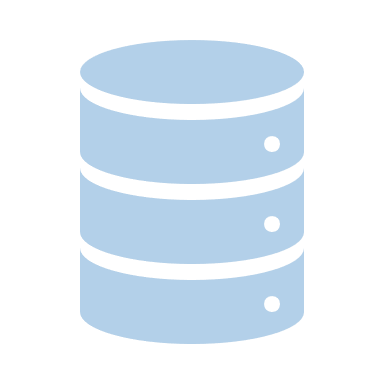 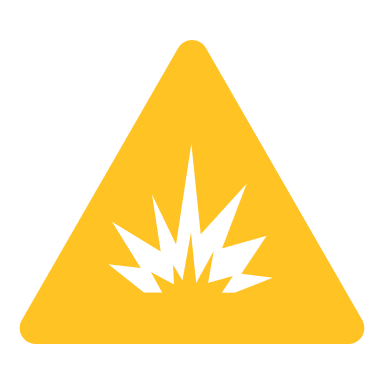 Disaster Recovery (Cont.)
Digital forensics
Types of Plans
Federal Standards for BCPs
Business Impact Analysis
A study that identifies the effects a disaster would have on business and IT functions
Studies include interviews, surveys, meetings, and so on
Identifies the priority of different critical systems
Considers maximum tolerable downtime (MTD)
Business Impact Analysis (Cont.)
Maximum tolerable downtime (MTD) 
A measure of how long a system or systems can be down before it is impossible for the organization to recover
Related to:
Mean time to repair (MTTR): the average time it takes to repair an item
Mean time to failure (MTTF): the amount of time, on average, before a given device is likely to fail through normal use
Business Impact Analysis (Cont.)
Business Impact Analysis (Cont.)
Describing the Incident
CVSS: Base Group Metrics
Attack Vector
Attack Complexity
Privileges Required
User Interaction
Scope
Confidentiality Impact
Integrity Impact
Availability Impact
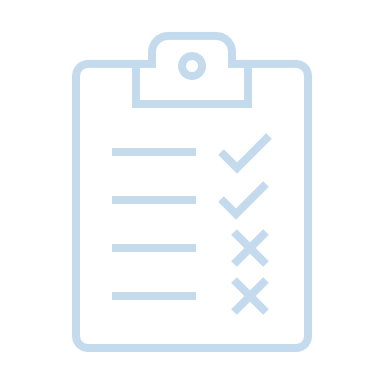 CVSS Metrics
Damage Potential, Reproducibility, Exploitability, Affected Users, and Discoverability (DREAD)
Remote Network MONitoring (RMON)
Mean Squared Deviation (MSD)
Mean square deviation formula
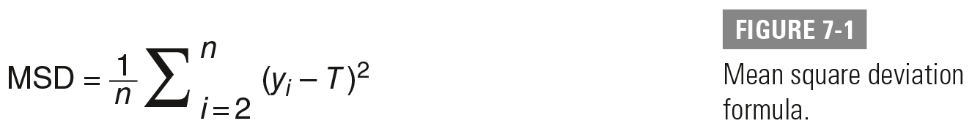 Mean Percentage Error (MPE)
Mean percentage error formula
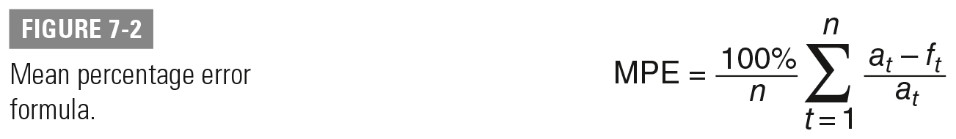 Ishikawa Diagram
Ishikawa diagram
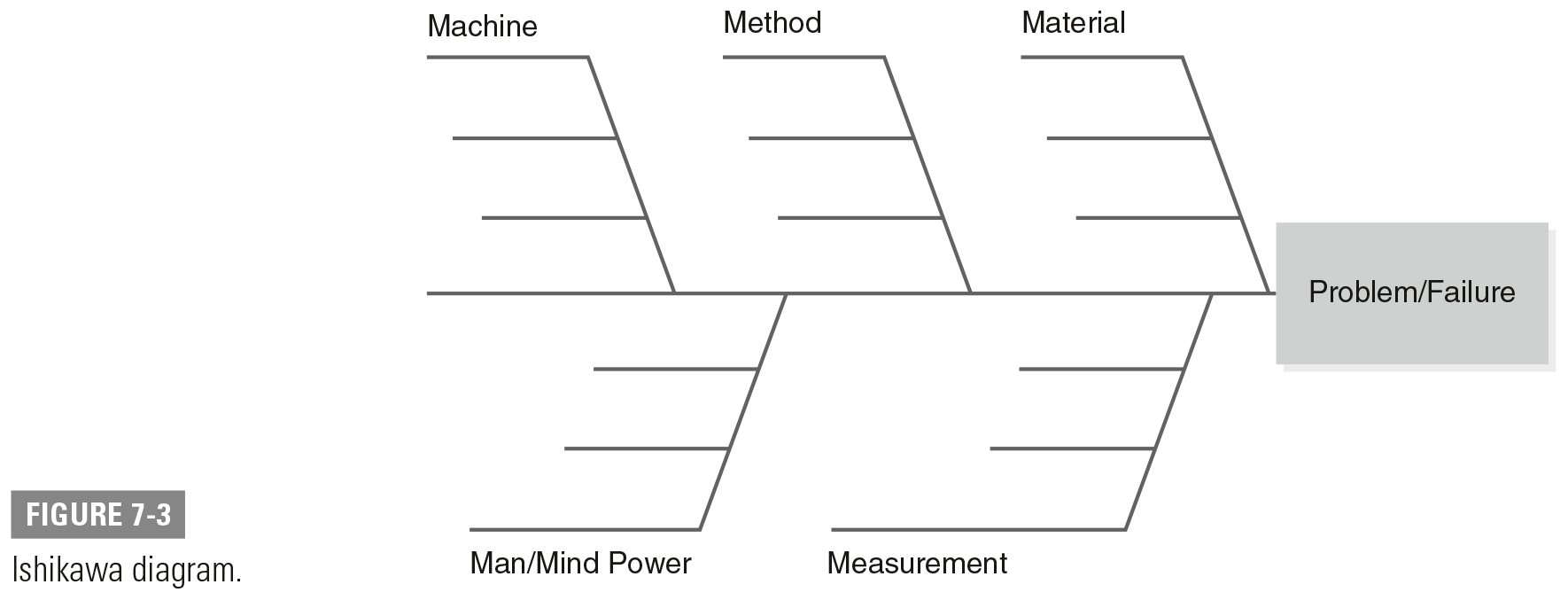 The Recovery Plan
The Recovery Plan (Cont.)
Alternate equipment identified?
Alternate facilities identified?
Mechanism in place for contacting all affected parties, employees, vendors, customers, and contractors, even if primary means of communication are down?
Off-site backup of the data exists?
Can backup be readily retrieved and restored?
Types of Backups
Full: all changes
Differential: all changes since the last full backup
Incremental: all changes since the last backup of any type
Hierarchical storage management (HSM): continuous backup
The Post Recovery Follow-Up
After recovery, find out what happened and why (involves forensics)
Was disaster caused by some weakness in the system?
Negligence by an individual?
A gap in policy?
An intentional act?
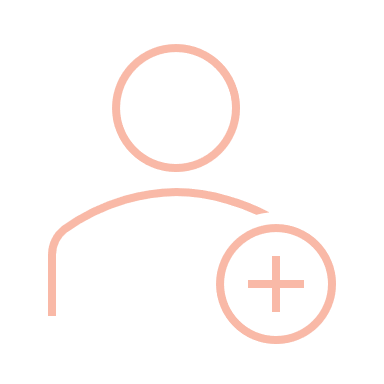 Incident Response
Detection
Containment
Eradication
Fix vulnerabilities
Example: Remove the malware
Perform comprehensive examination of what occurred and how far it reached
Ensure that the issue was completely addressed
Forensics begins at this stage
Recovery
Follow-Up
Forensics plays a critical role
IT team must determine:
How incident occurred
What steps can be taken to prevent incident from reoccurring
Preserving Evidence
An event:
Is any observable occurrence within a system or network
Includes network activity, such as when a user accesses files on a server or when a firewall blocks network traffic
Adverse events have negative results or negative consequences
Example: an attack on a system
Preserving Evidence (Cont.)
Recovery often performed at the expense of preserving forensic evidence
Failure to preserve forensic information:
Prevents IT team from effectively evaluating cause of incident
Makes it difficult to modify company policies and procedures to reduce risk
Forensic data is key to preventing future incidents
Adding Forensics to Incident Response
Identify forensic resources the organization can use in case of an incident
Identify an outside party that can respond to incidents with forensically trained personnel
Weave forensic methodology into organization's incident response policy
Provide appropriate training to staff for preserving evidence
Summary
Disaster recovery
Evidence preservation
Adding forensics to incident response